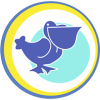 Федотова Виктория Вячеславовна

Учитель английского языка
МБОУ «СОШ №6»
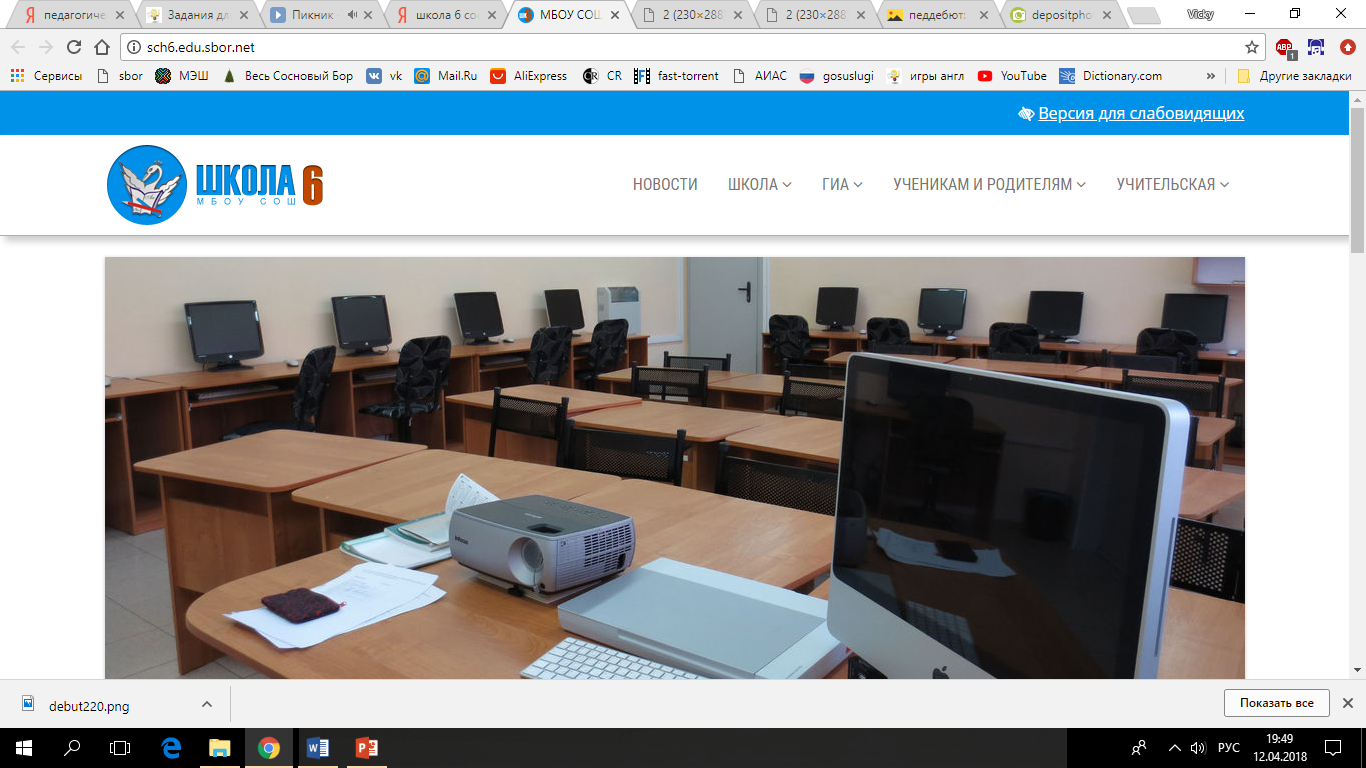 Моя учительница была такой:
Преобладают элементы традиционного урока
Строгая, 
справедливая, всё знает
«Можно привести лошадь к водопою, но нельзя заставить её напиться»
Современный учитель – какой он?
II класс
«Вторая мама»
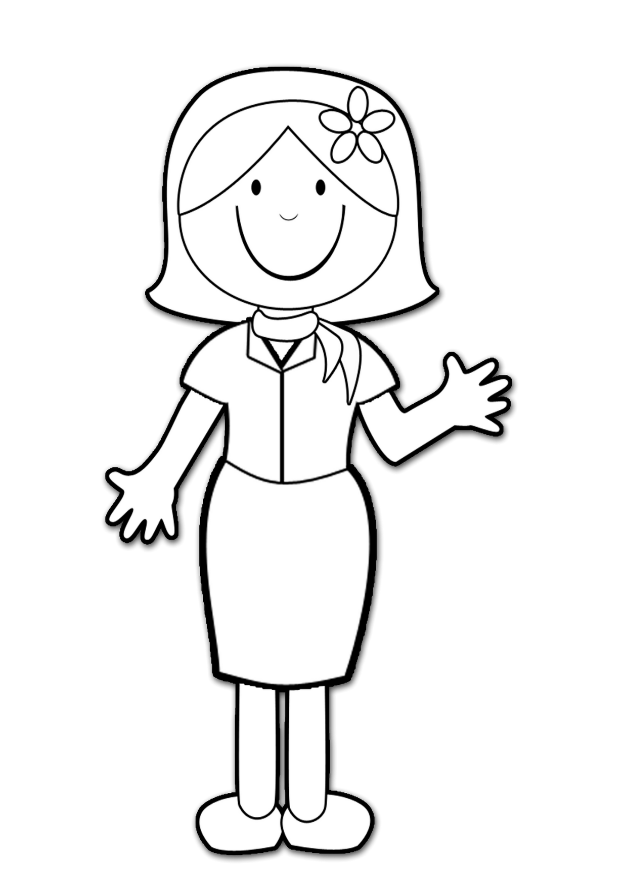 Ласковая,  добрая
Больше игр!
Больше мультиков!
Умная, 
хорошая
VI класс
«Понимающий друг»
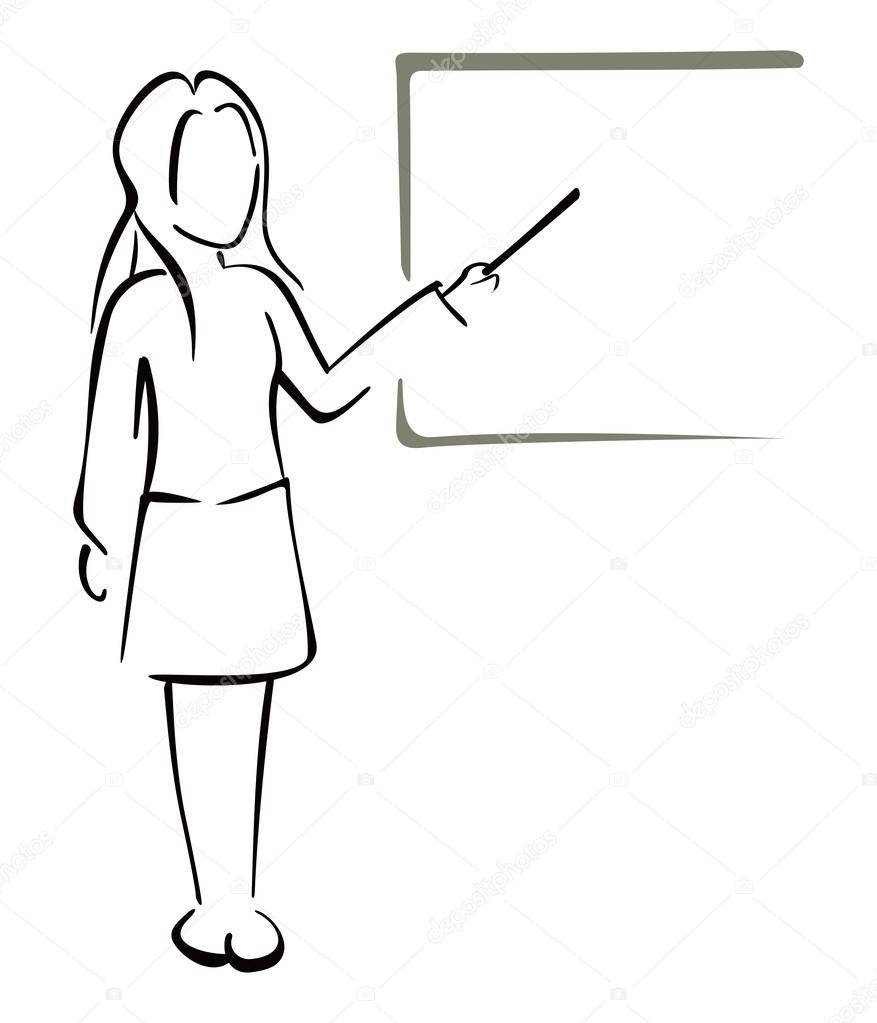 Больше общения!
Творческая
Спокойная, 
отзывчивая
Больше игр!
XI класс
«Знающий наставник»
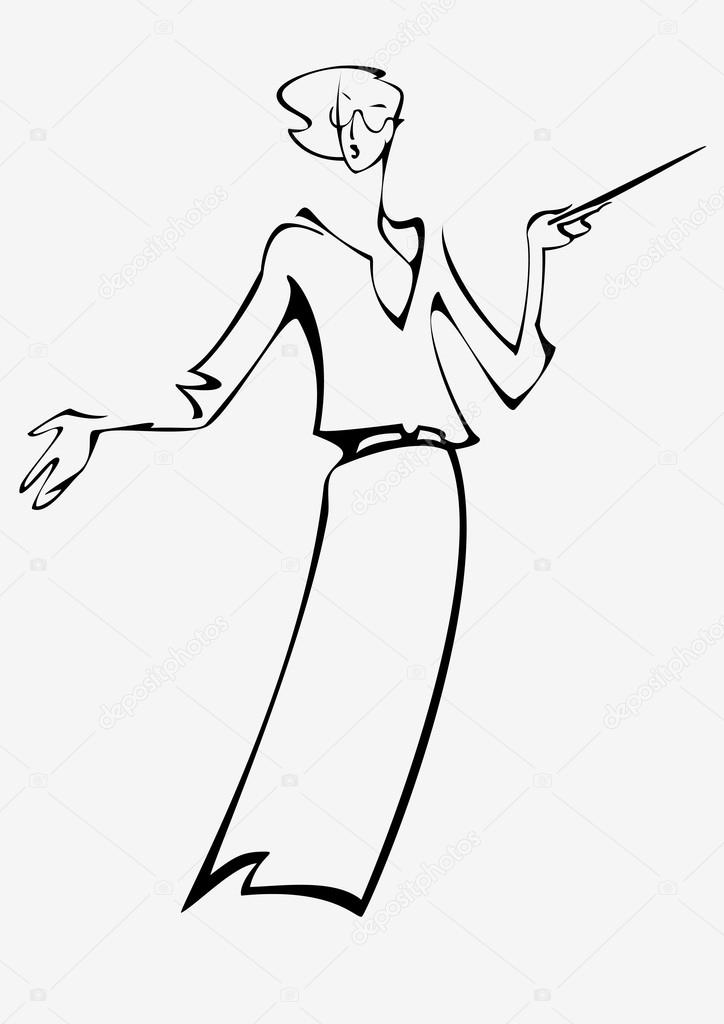 Справедливая
Больше общения!
Профессионал
С чувством юмора
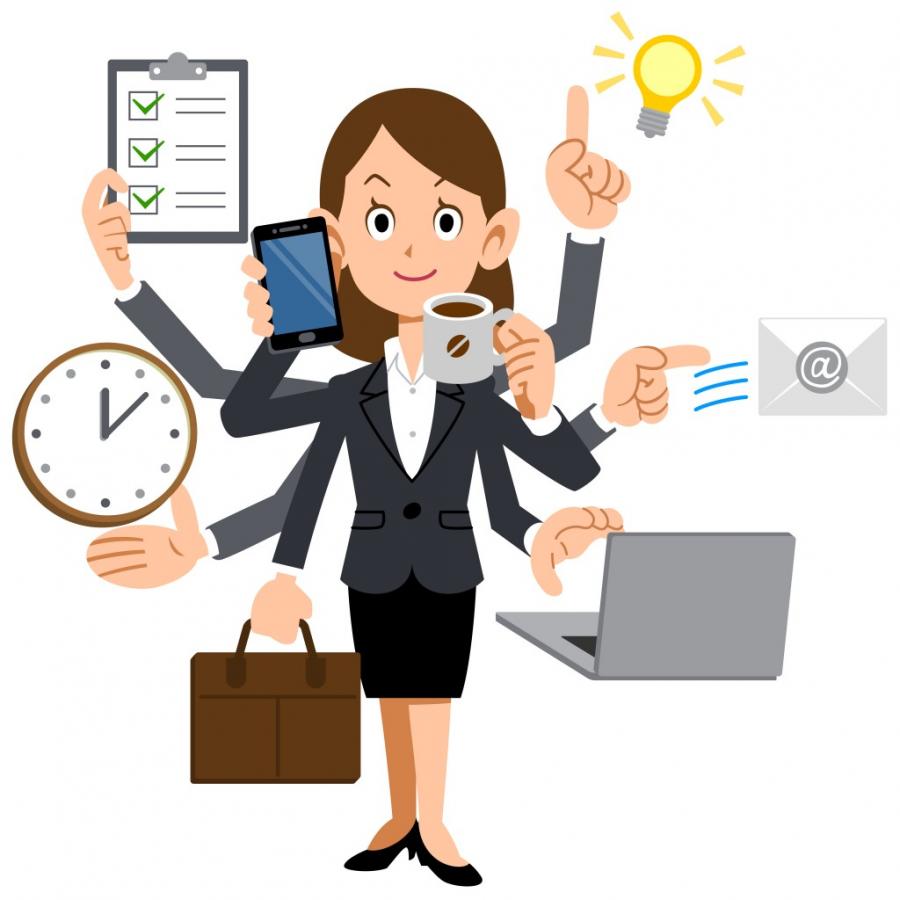 Непрерывно занимается самообразованием и саморазвитием;
Творческий;
Мобильный;
Стрессоустойчивый;
Любит свой предмет и детей
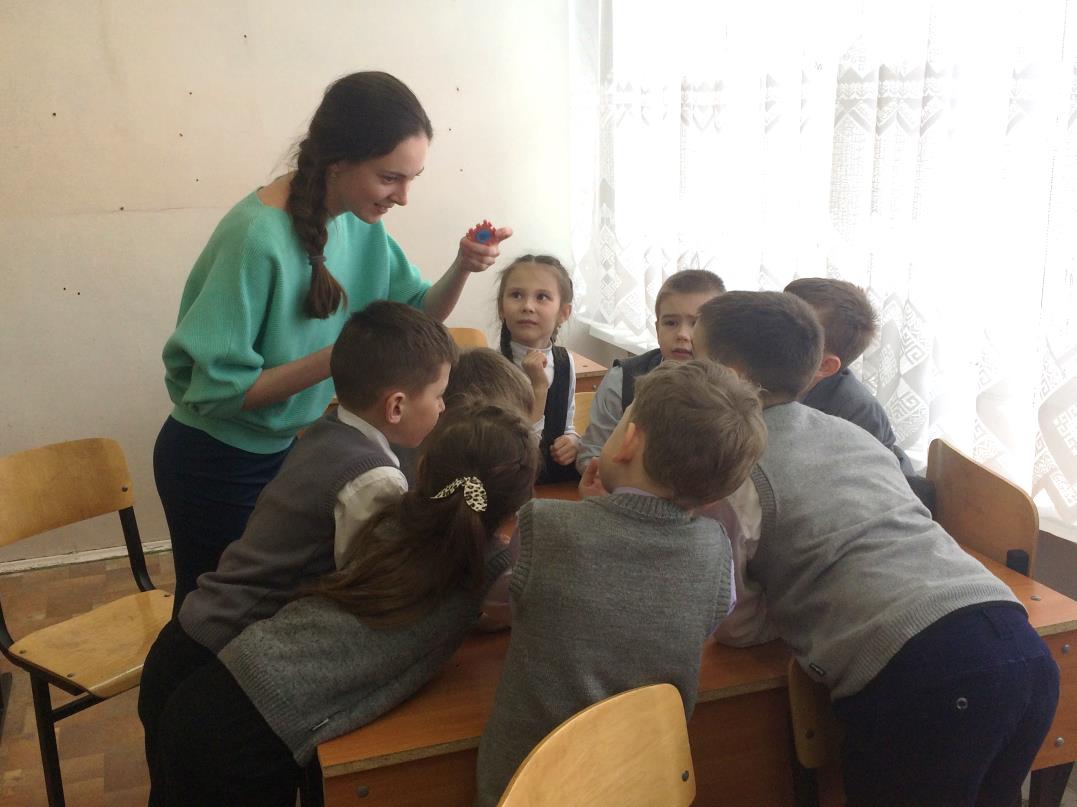 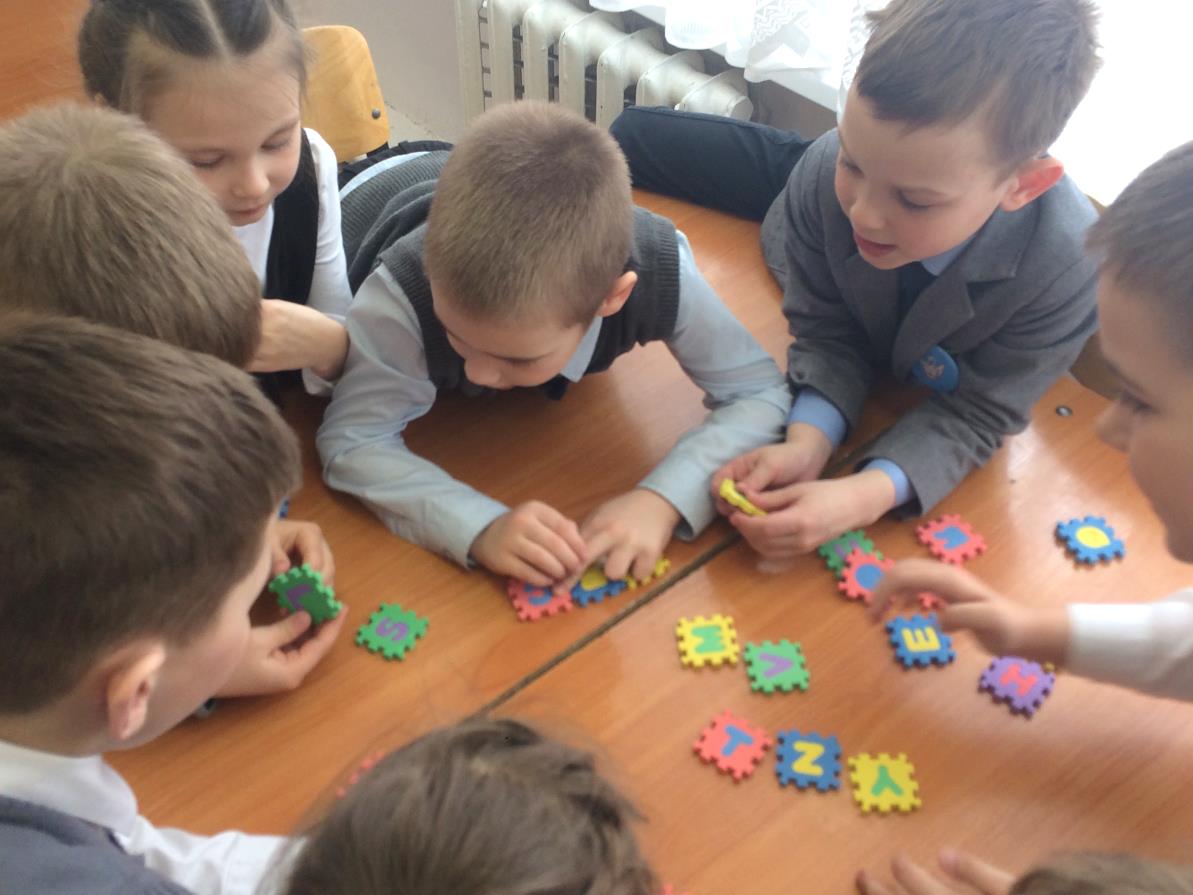 Игра на закрепление изученного материала «Puzzle-English»
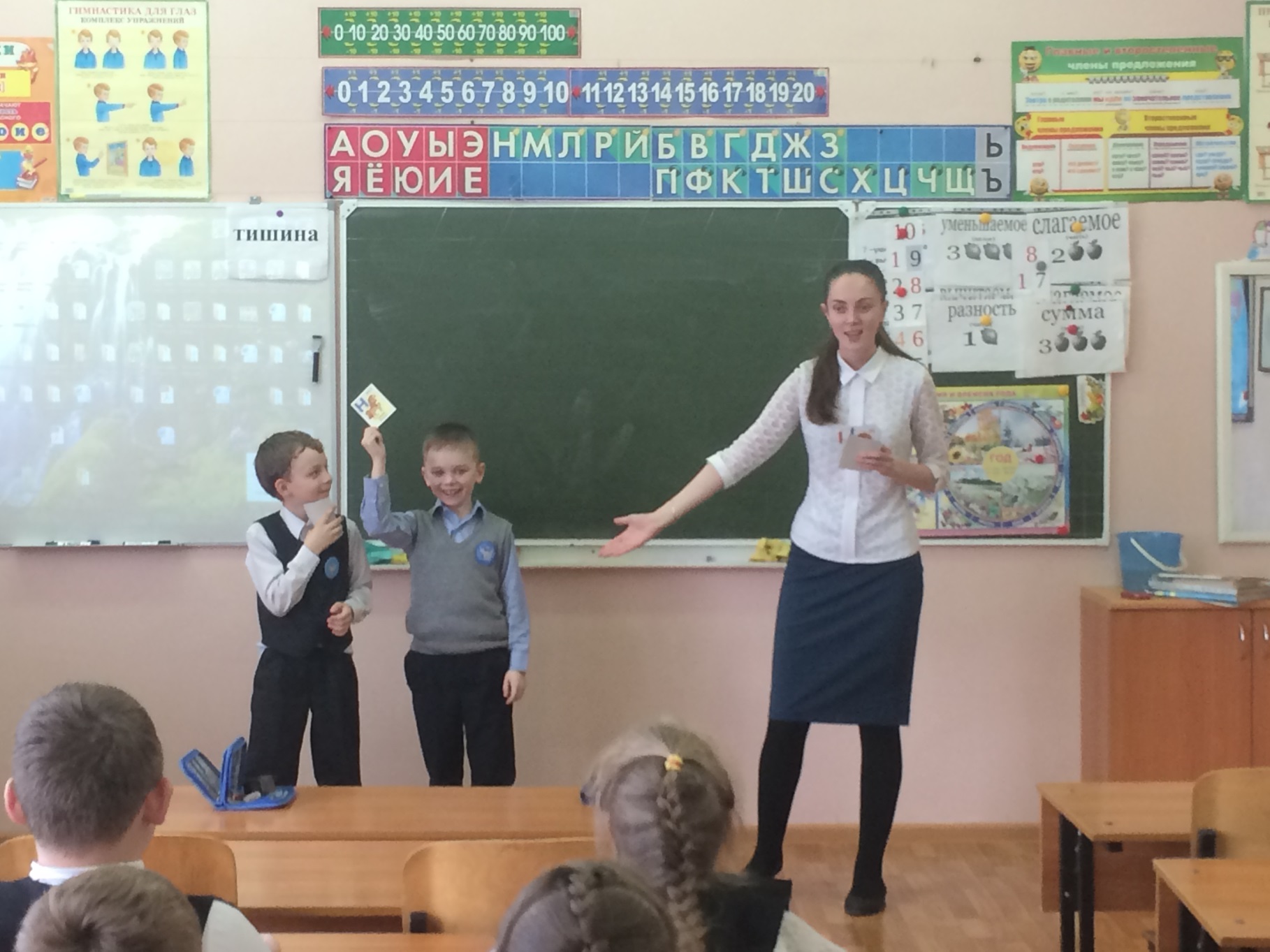 Турнир первоклашек «I know the ABC» (внеурочная деятельность)
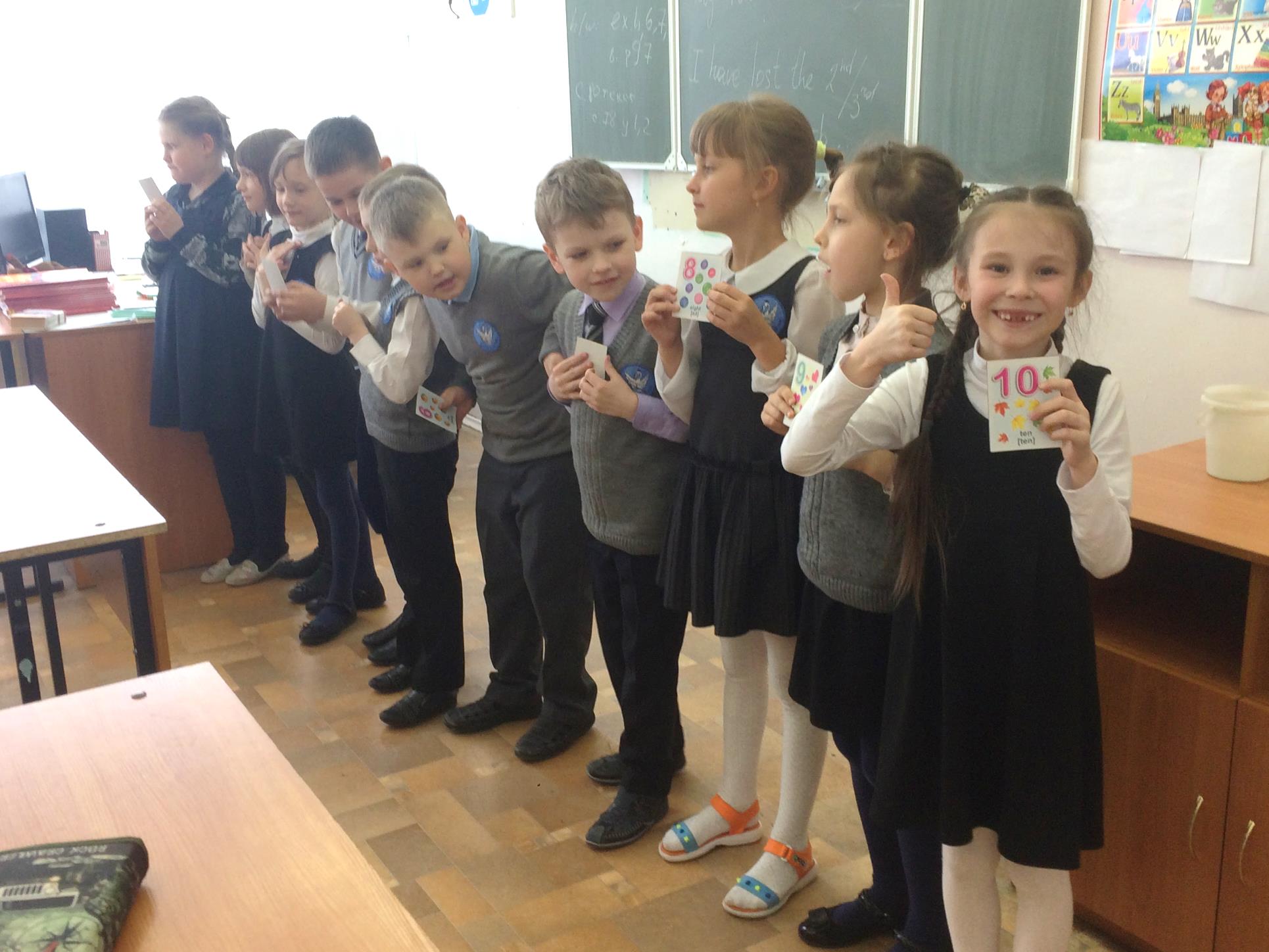 Игра «цифровая змейка»
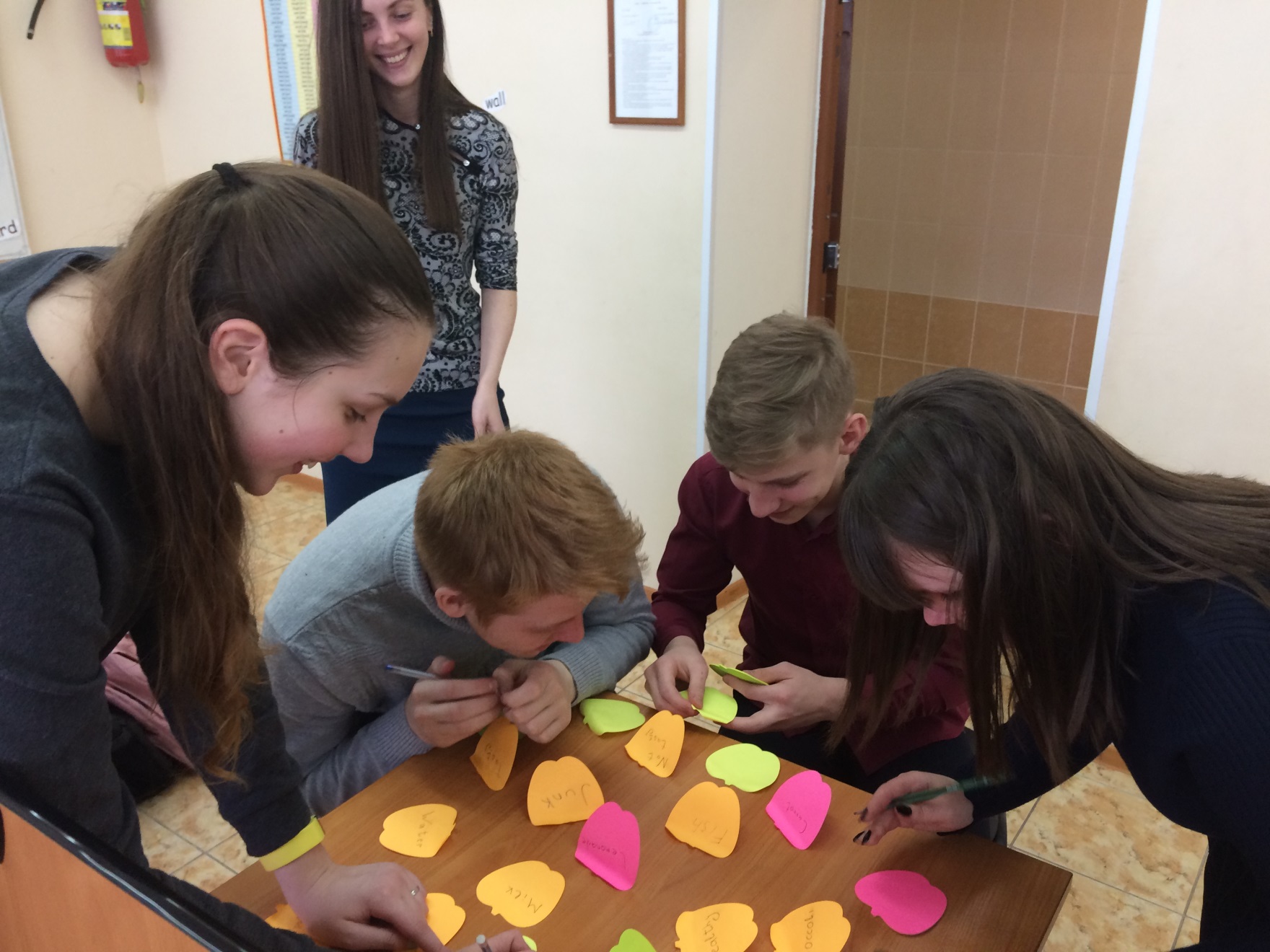 Совместная подготовка тематической лексики для игры «Алеас»
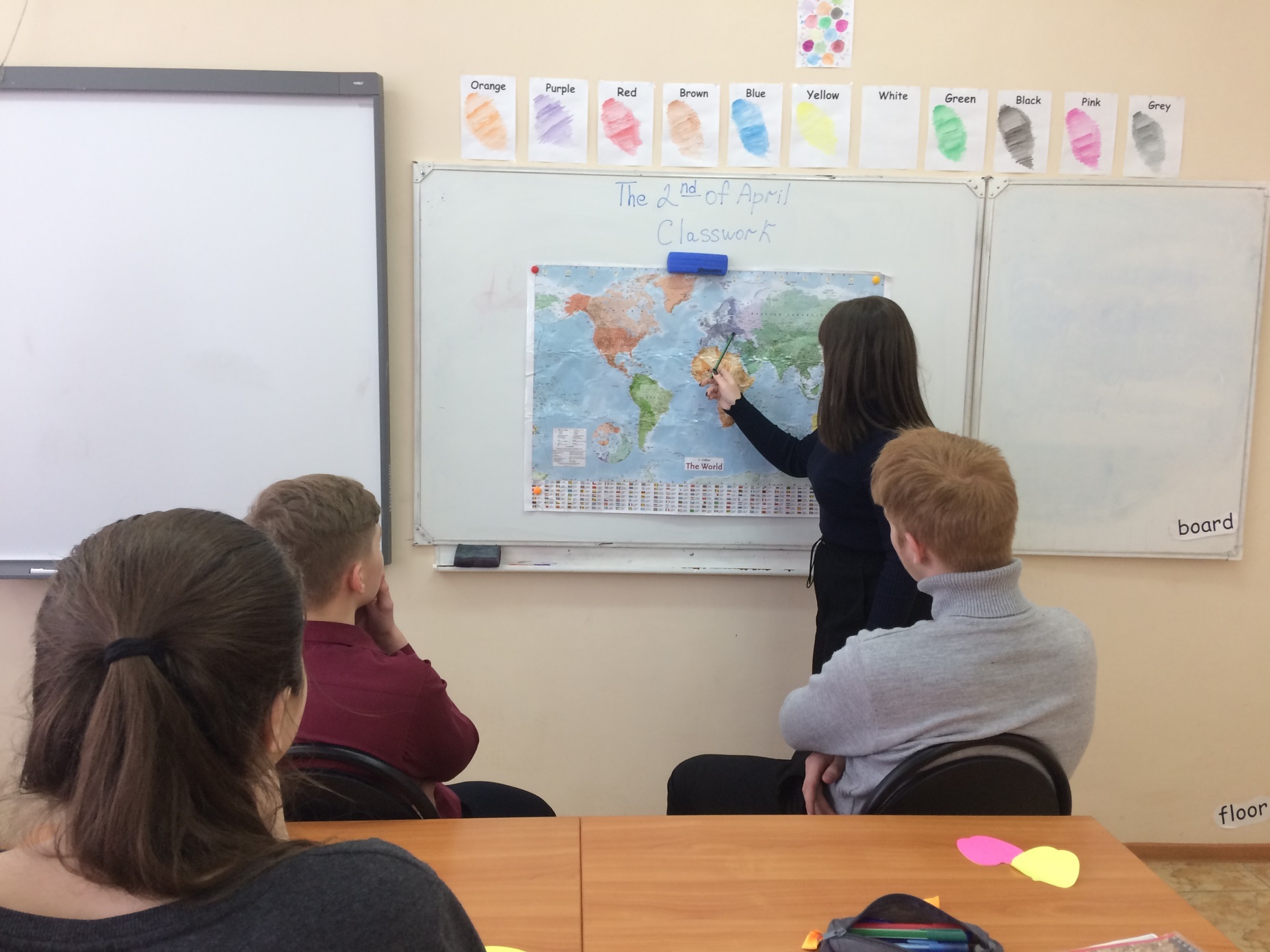 Путешествие по англоговорящим странам
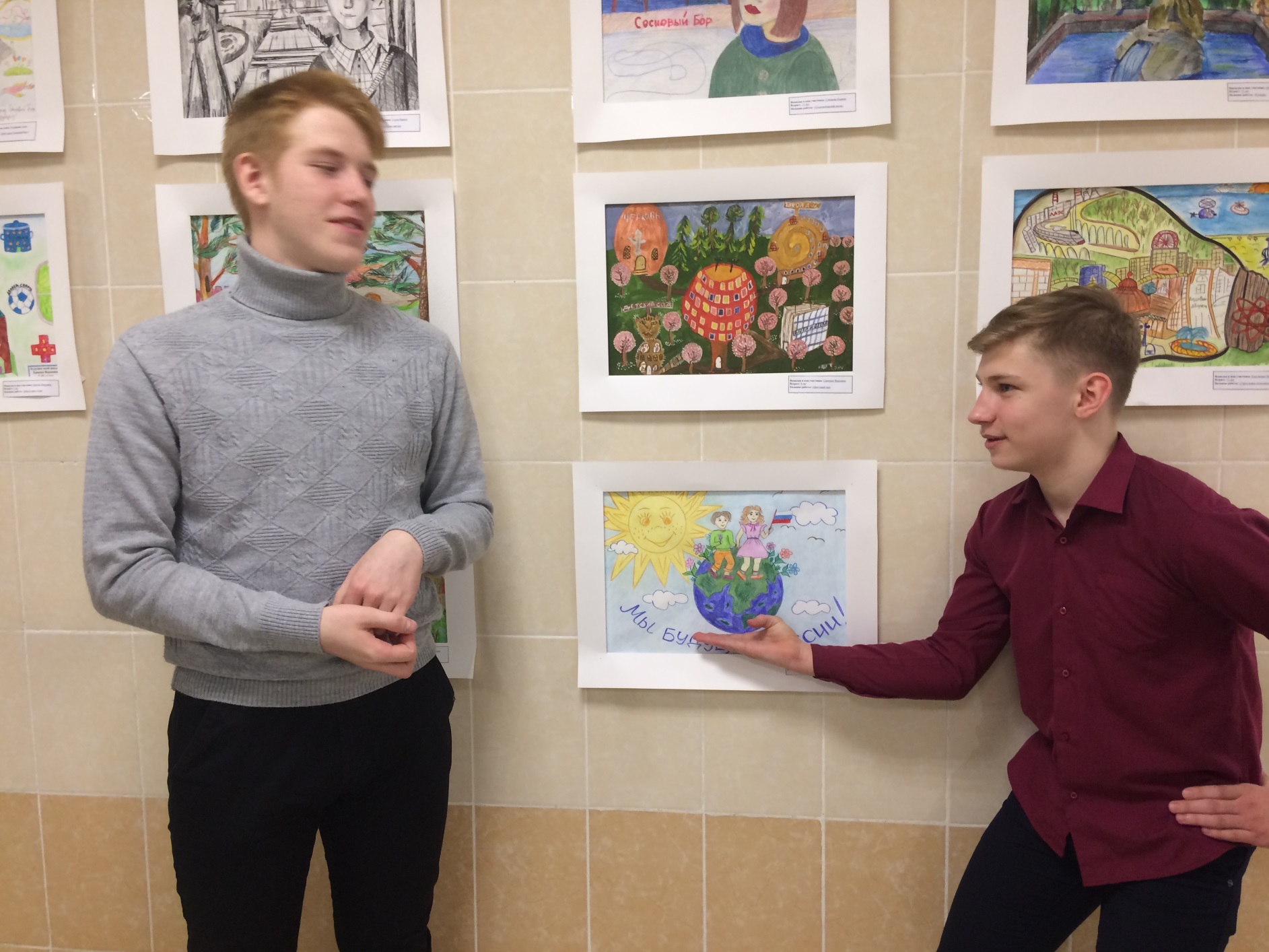 Экскурсия по школьной выставке рисунков
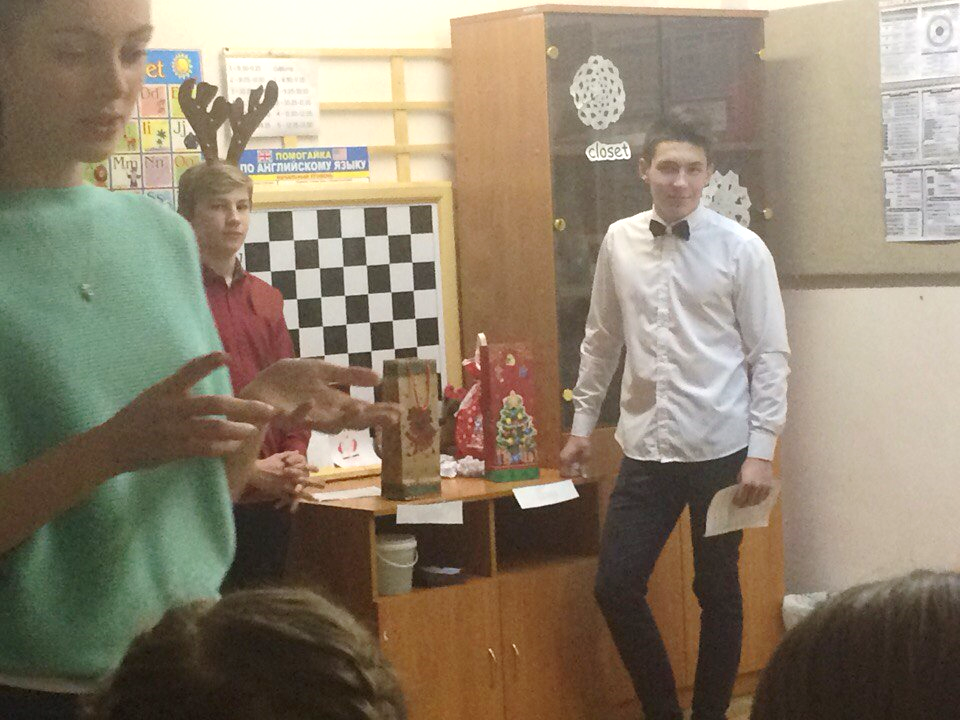 «История Рождества» для 4 класса от учеников 8 класса
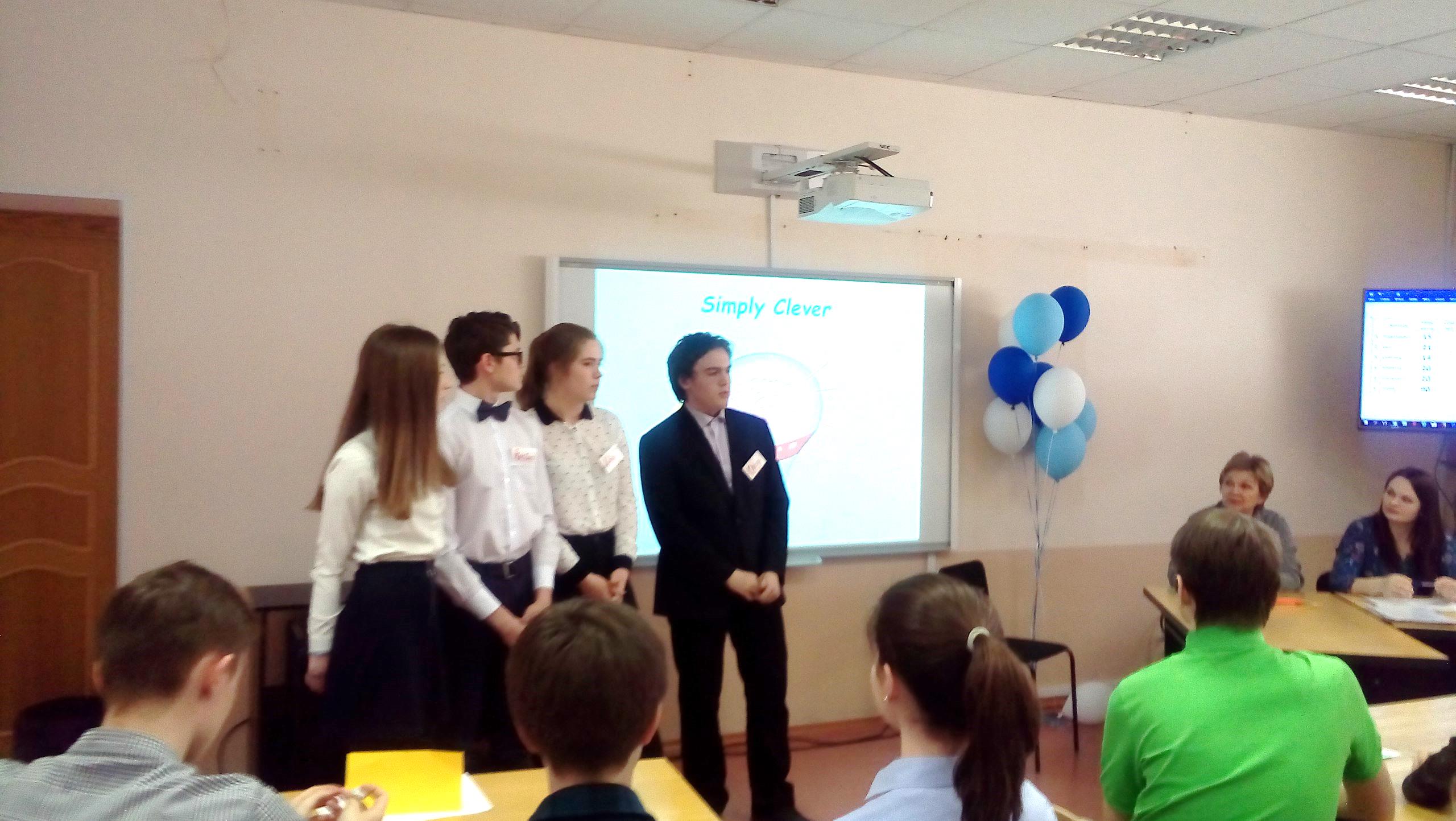 Конкурс любителей иностранного языка
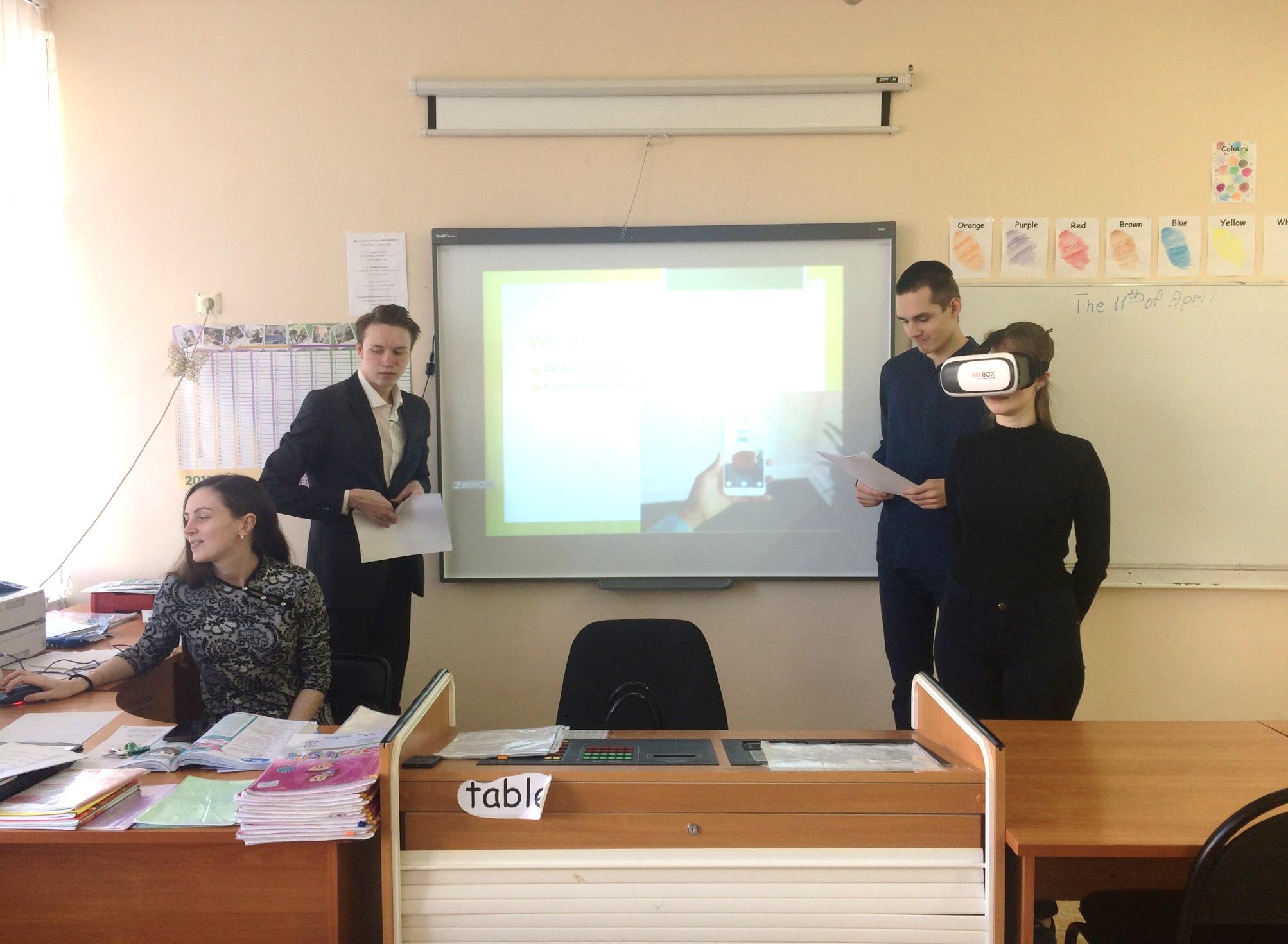 Путешествие в мир виртуальной реальности
Межрегиональный образовательно-методический семинар молодых педагогов «Современные вызовы образования в РФ и возможности профессионального роста» и мой кумир – Ахапкина Мария Евгеньевна